Online predatori
ZAJEDNIČKO ZA SVE PREDATORE
“iskren” nastup pun emocijaRazumevanjeSaosećanje prema potencijalnoj žrtvi“rešenje za sve probleme” žrtve
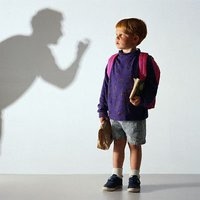 Šta su online predatori
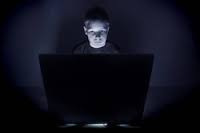 Naziv je za osobe koje koriste anonimnost interneta i komunikacijske alate kako bi uspostavili online odnos sa decom i zloupotrebili ih. Predatori postepeno privlače dečiju pažnju i naklonost nudeći im ljubaznost, srdačnost, razumijevanje za njihove probleme, pa čak i poklone.Potom postepeno uvode neprimerene slikovne materijale u razgovore i navode decu na razgovor o takvim temama u svrhu vlastitih nemoralnih potreba.U težim slučajevima, online predatori uspevaju dete nagovoriti i na pravi, oči-u-oči sastanak, što po dete može završiti kobno
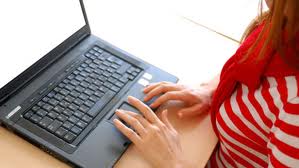 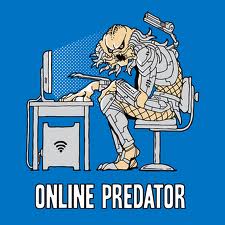 ŠTA NUDE
ObećanjaNagradne igrePrijateljstvo
Proizvode i artikle
ODAKLE VREBAJU PEDATORI
ANONIMNI SAJTOVI iza kojih stoje kriminalne grupe pojedinci sa ciljem zlostav sakaćenja i ubistva žrtve preduzeća, humanitarne i nevladine organizcije  legalno prijavljene sa pravnim identitetom
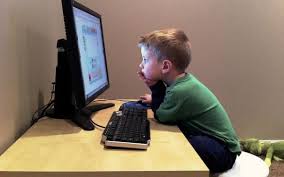 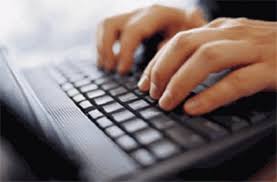